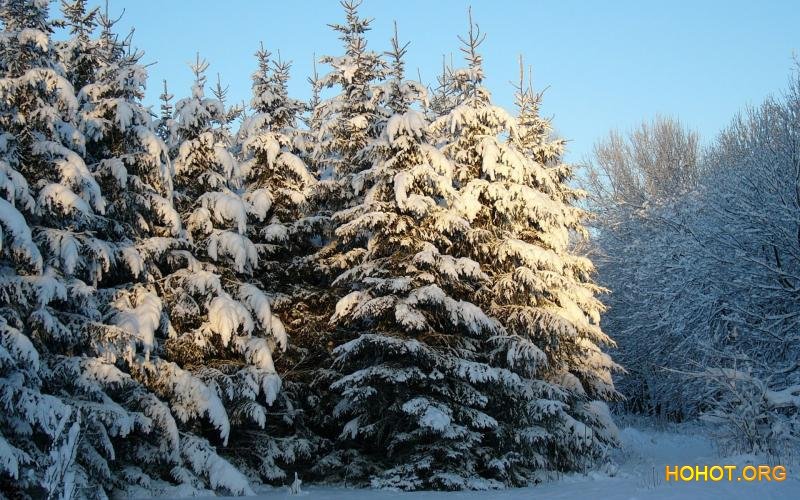 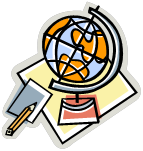 Спорьте, 
заблуждайтесь, 
ошибайтесь, 
но, ради Бога,
 размышляйте, 
и хотя криво –да сами!

Г. Лессинг
Земная кора – 
верхняя часть литосферы
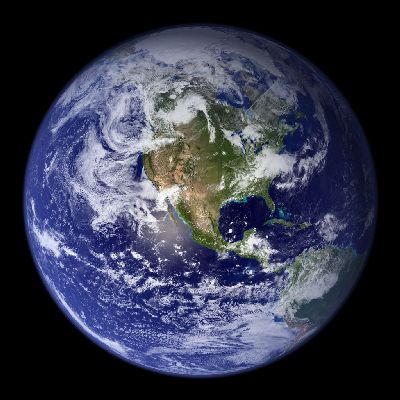 Самостоятельная 
работа
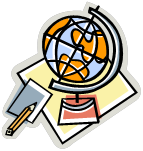 1- й ряд
Внутреннее ядро – 1250км
сера
жидкое
Внешнее ядро- 2250км
6000°°
°
°
Из железа и никеля
твёрдое
3500 км
2- й ряд
пластичная
покрывало
2000°
2800 км
3- й ряд
Твёрдая
камень
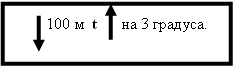 80 км
Коллективная работа
35км
осадочный
70 – 80 км
гранитный
3
базальтовый
2
базальтовый
осадочный
5 -10 км
6000°
2800 км
2000°
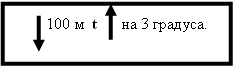 35км
5 – 10км
Исследование 
земных глубин
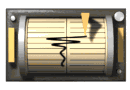 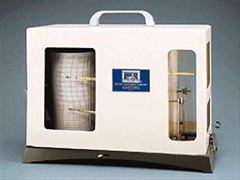 Сейсмограф
Интерактивные задания
Э.У. § 20
100% =  «5»

80% =  «4»

60% =  «3»
Игра «Эрудиты»
Я знаю, что …
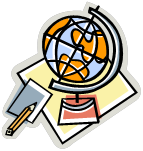 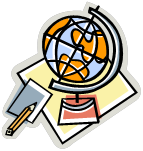 Спорьте, 
заблуждайтесь, 
ошибайтесь, 
но, ради Бога,
 размышляйте, 
и хотя криво –да сами!

Г. Лессинг
Домашнее задание
1. Изучить § 20, в.2,5,7,8
 
2. Вклеить рабочий лист в тетрадь.

3. Э.У. - слайд 8 «Контроль»
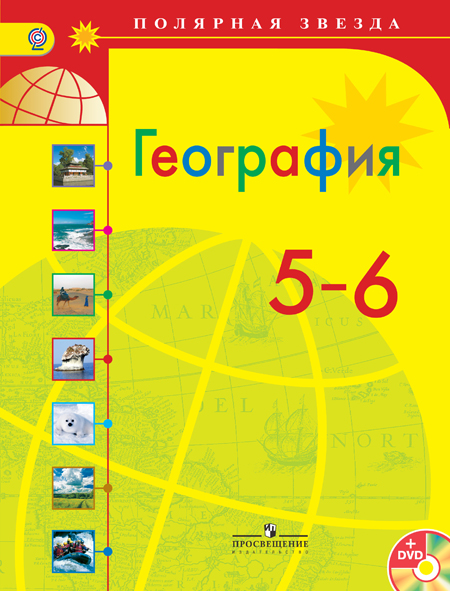 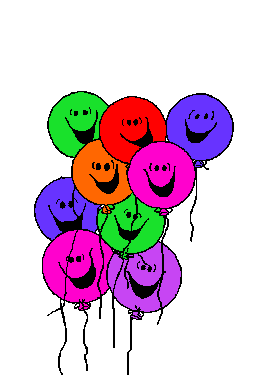 Молодцы!!!
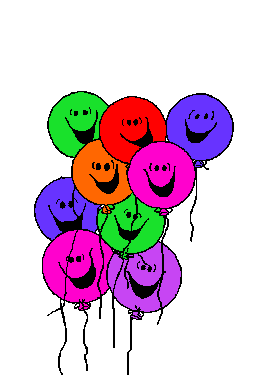 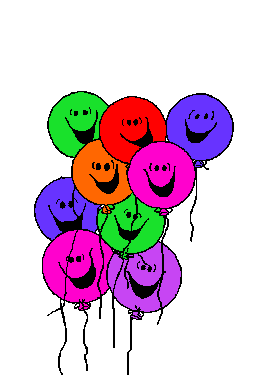 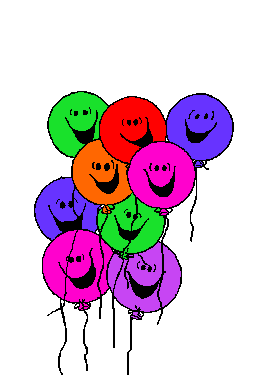